Муниципальное бюджетное дошкольное образовательное учреждение детский сад «Улыбка» г. Волгодонска

«Моя любимая игрушка»
Подготовила воспитатель:
Сергиенко В. И.
Веселые загадки
«Пьет бензин, как молоко,
может бегать далеко.Возит грузы и людей.
Ты знаком, конечно, с ней?»
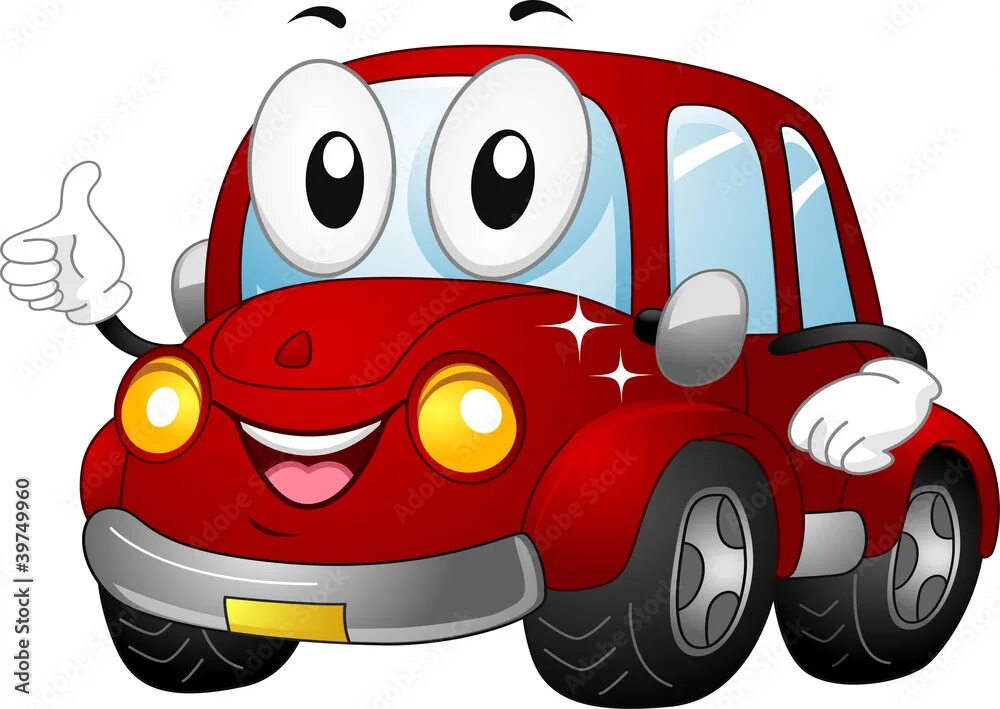 «Зверь забавный сшит из плюша.
Есть и лапы, есть и уши.Меду зверю дай немного
и устрой ему берлогу».
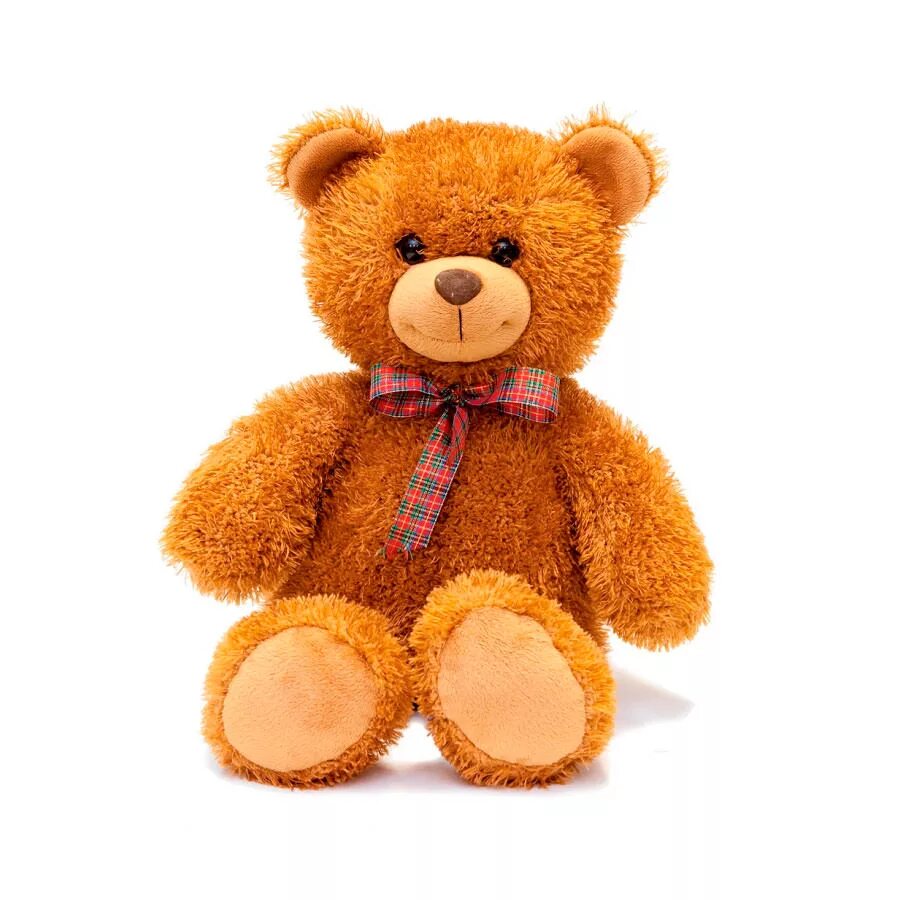 «Что все это значит?
Дочка, а не плачет.Спать положишь, будет спать
день, и два, и даже пять».
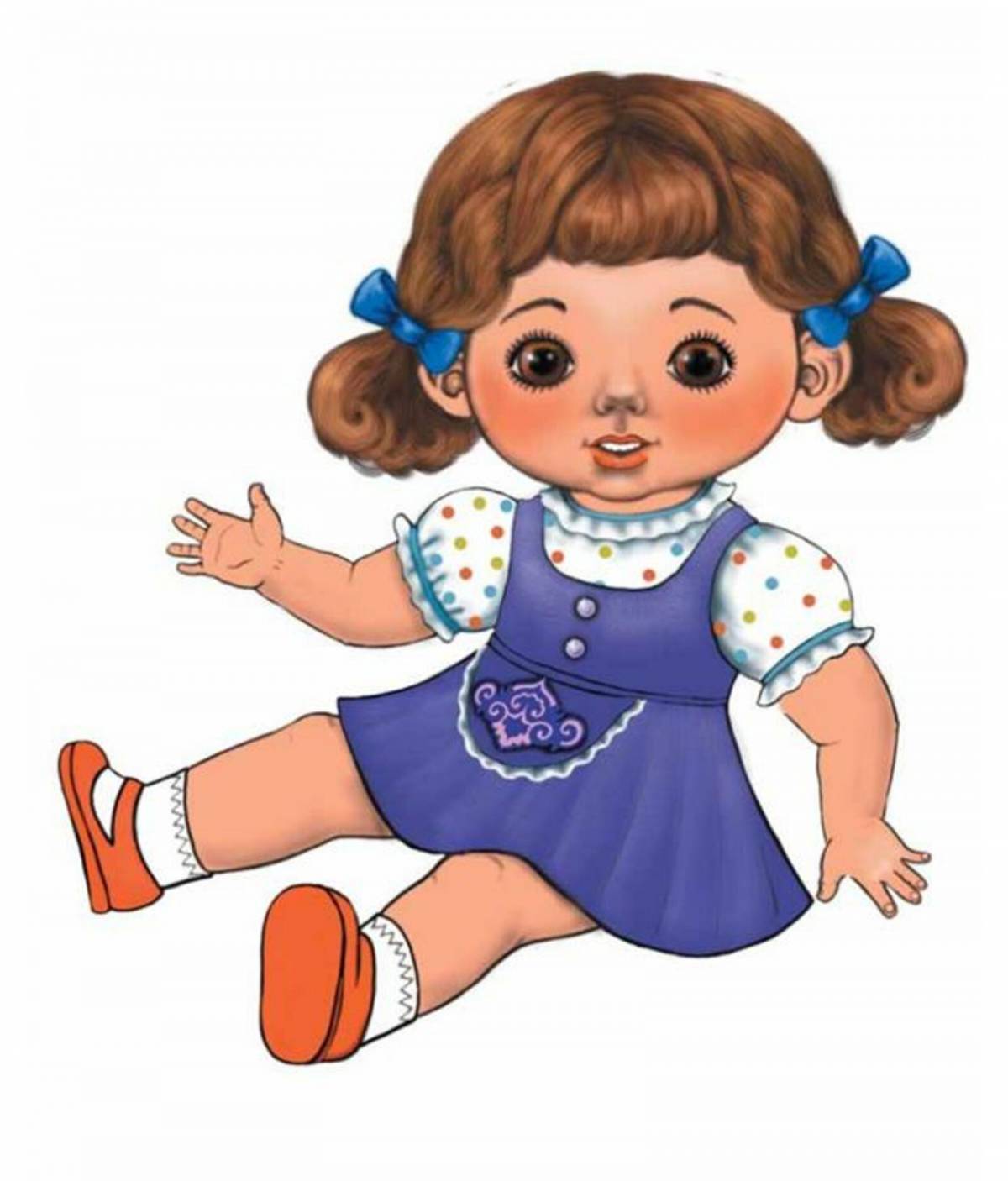 «Стукнешь о стенку – а я отскочу,Бросишь на землю – а я подскочу.Я из ладоней в ладони лечу –Смирно лежать я никак не хочу!»
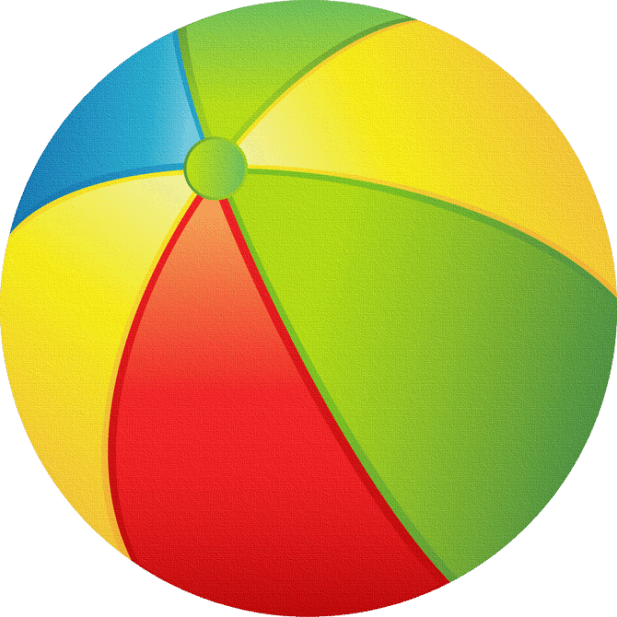 «Эти чудо – кирпичи
я в подарок получил.Что сложу из них – сломаю,
все с начала начинаю».
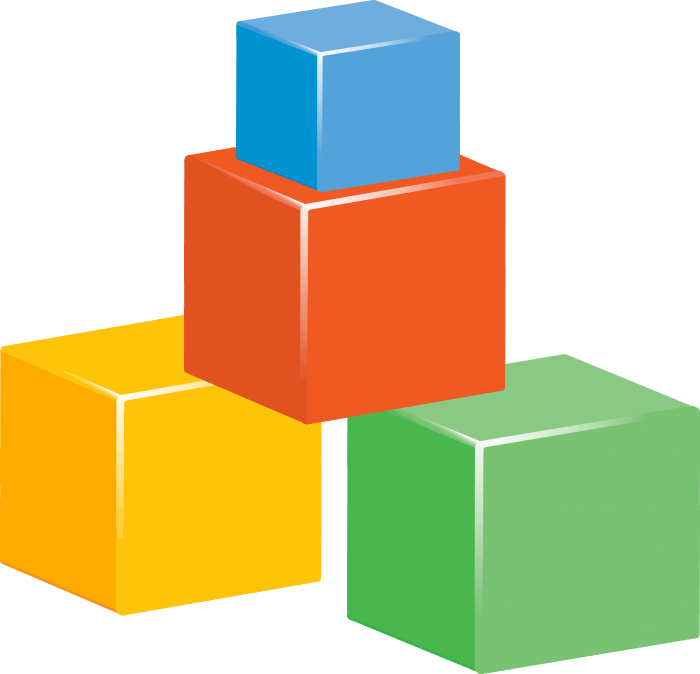 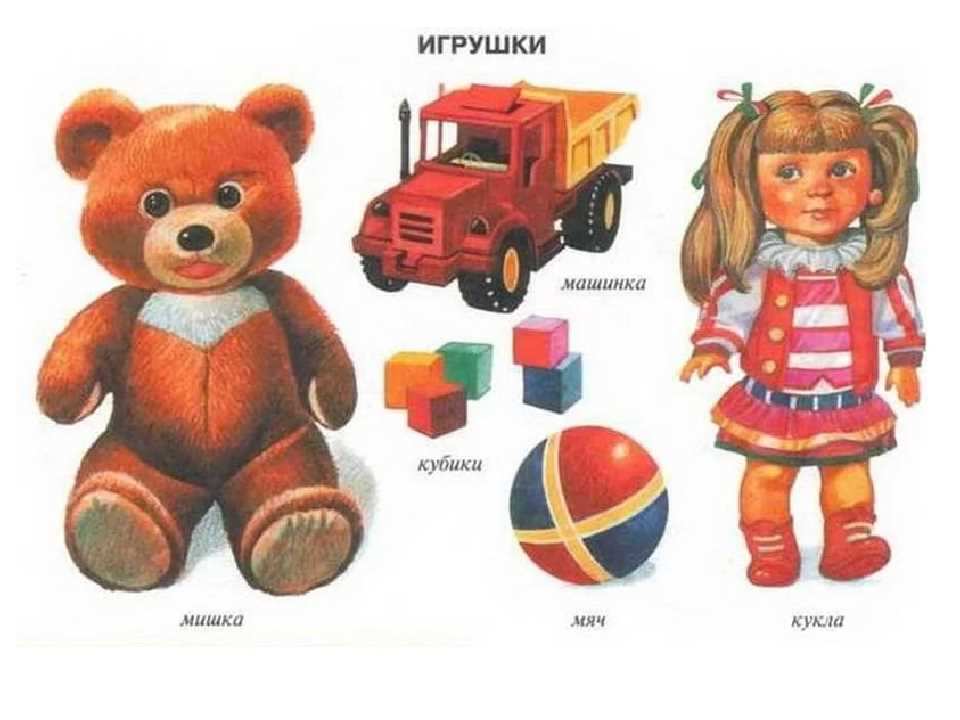 Игра «Внимательные ушки»
Я буду называть разные предметы и игрушки.  Вы хлопаете  в ладоши только тогда, когда услышите название игрушек
Машинка, кукла, кубик, береза, юла, матрешка, погремушка, воробей, мячик,  барабан,  телевизор, самолетик, кораблик.
Игра «Расскажи, какие»
Ребята, сколько у нас игрушек. А главное, они все разные.

Мишка какой? ( мягкий, плюшевый, коричневый, легкий)
Мячик какой ( круглый, мягкий, маленький, красный)
Машинка какая? (новая, твердая, синяя, скоростная)
Кукла какая? ( красивая, интересная, добрая)
Кубик какой? ( красный, твердый)
Игра «Что из чего?»
Ребята рассмотрите свои игрушки, они сделаны из разных материалов.
Из какого материала сделаны эти игрушки? Потрогайте их руками и скажите, из какого материала они сделаны.

Например: Эта кукла сделана из пластмассы. Эта машина сделана из металла. Этот кубик сделан из пластмассы. Этот мячик сделан из резины. Этот мишка сделан из плюша.
Игра «Назови ласково»

Лиса-
Собака-
Волк-
Белка-
Кукла-
Машина-
Мяч-
Матрешка-
Мишка-
Заяц-
Самолет-
Дид. игра «Скажи наоборот»

Большой - маленький, умный – глупый, светлый – темный, чистый – грязный, добрый – злой, холодный – горячий, солнечный – пасмурный, новый – старый, грустный – веселый, день- ночь, черный-белый, далеко-близко, высоко-низко.
Физкультминутка «Буратино»  

Буратино потянулся, (руки поднять через стороны вверх, потянуться, поднявшись на носочки) Раз - нагнулся, Два - нагнулся, (наклоны корпуса вперед) Руки в сторону развел, (руки развести в стороны) Ключик, видно, не нашел. (повороты вправо и влево) Чтобы ключик нам достать, Нужно на носочки встать. (руки на поясе, подняться на носочки)
Составление рассказа (пример )
А когда я была маленькая, у меня тоже была любимая игрушка – кукла. Мне ее подарили на день рождения. Когда я ее увидела, она мне сразу очень понравилась. До сих пор помню, как я была счастливая и довольная. Она была большая, фарфоровая, волосы у нее были длинныее, платье белого цвета. Со своей любимой куклой я никогда не расставалась. Я катала ее в коляске, укладывала спать, одевала ее в разную одежду. Я эту куклу очень любила и берегла.
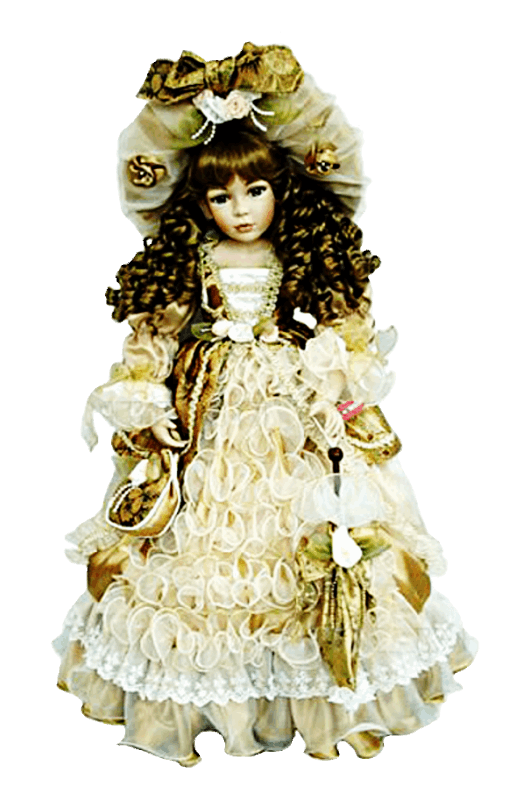 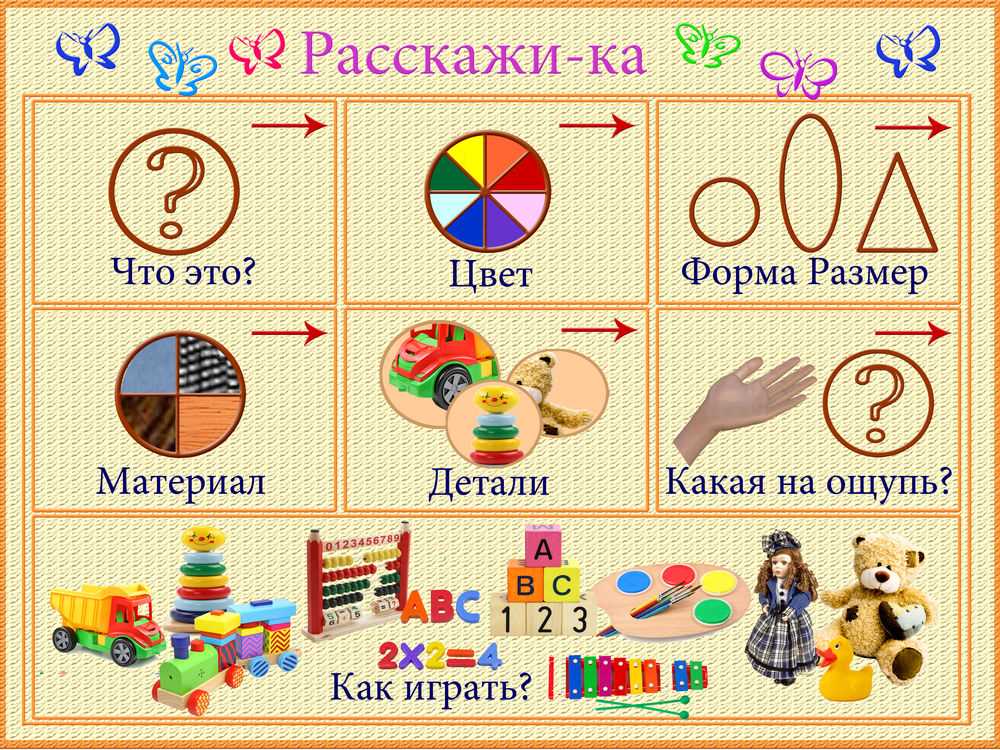 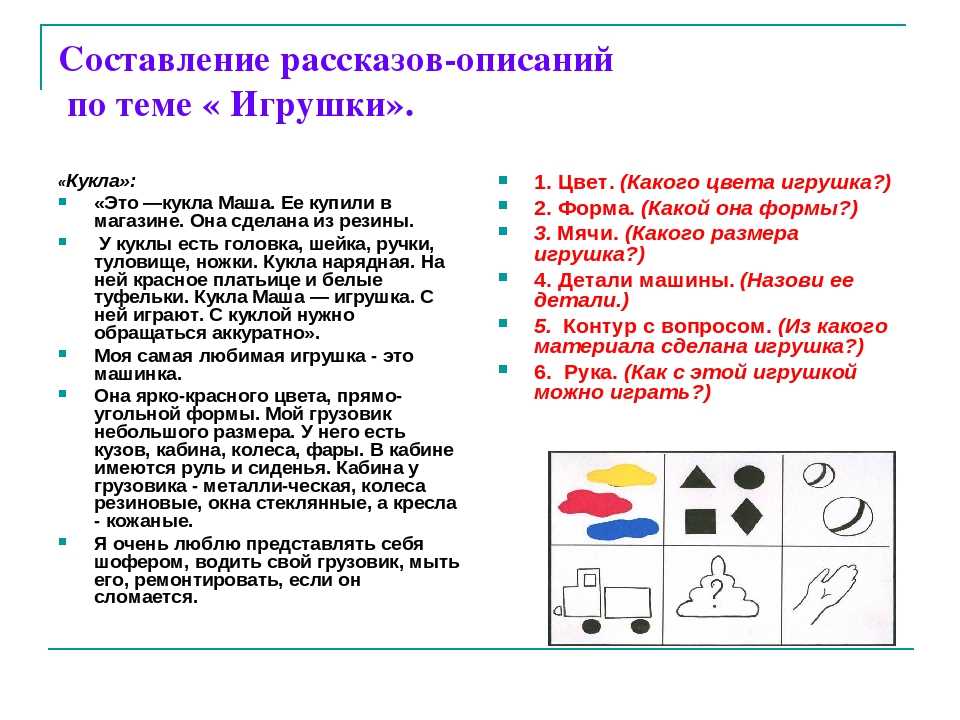 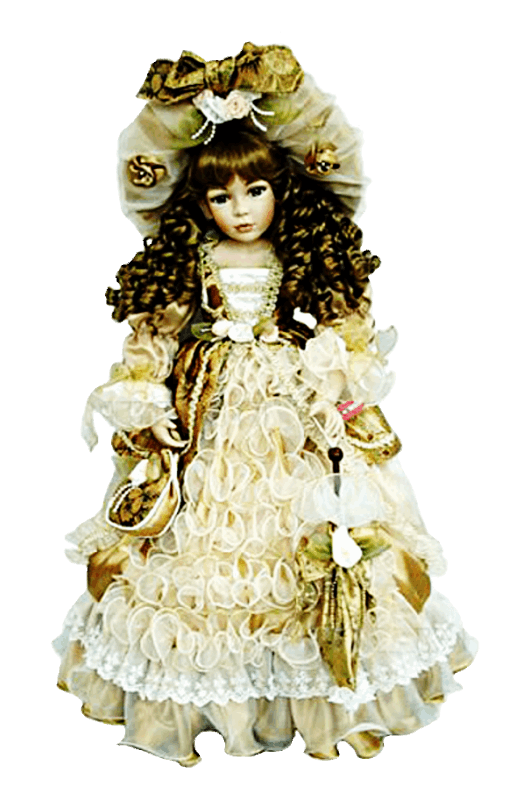 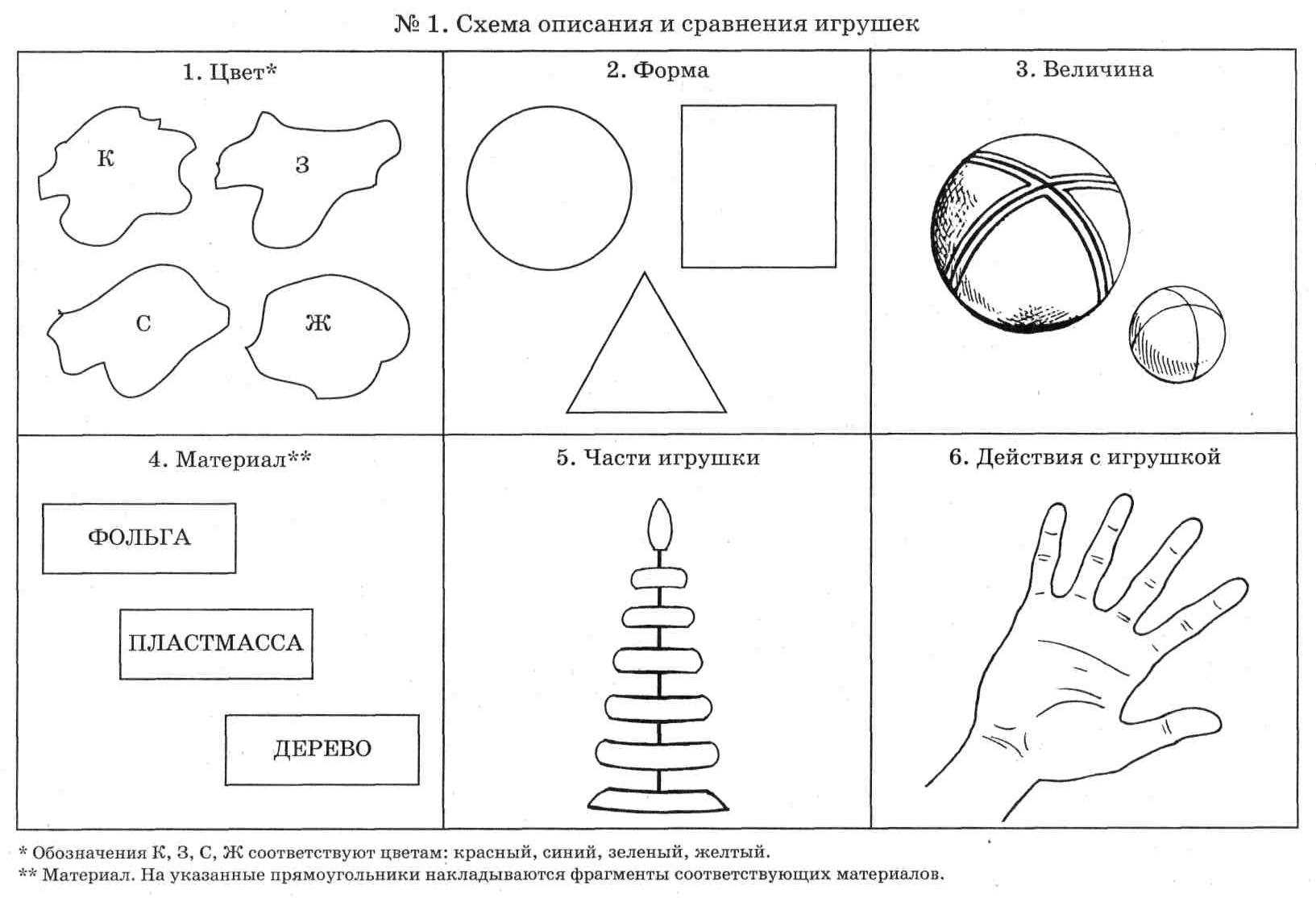 «Наши игрушки»

Много игрушек в детском саду,Наши игрушки стоят на виду:Кот в сапогах, длинноухие зайки,И барабан, и балалайки.Куклы нарядные в косах сидят,Куклы на зайцев и мишек глядят.Мы наши игрушки не бьем, не ломаем, Их у товарищей не отнимаем.Наши игрушки стоят на виду, - Все у нас общее в детском саду.
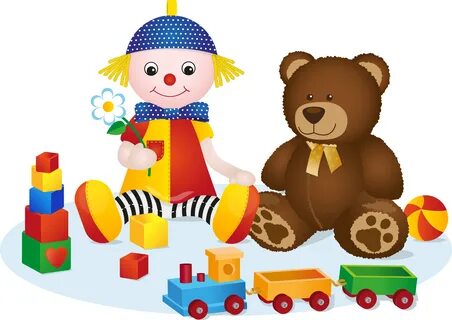